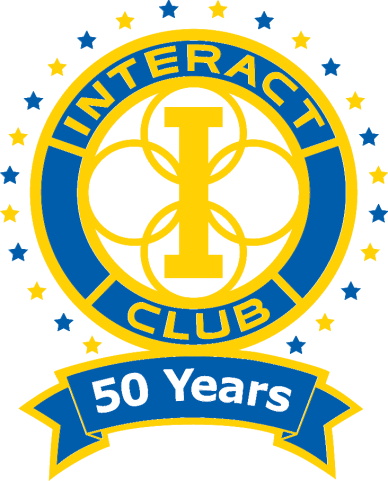 Renovação de Vida
Aos treze dias do mês de julho de 2013, foi realizada uma ação humanitária na casa da senhora Ana Fernandes. Contou com o auxilio da Pastoral da Pessoa Idosa(Igreja Matriz), do Interact de Salto do Lontra, e voluntários da comunidade. O trabalho consistiu em deslocar os móveis da senhora de sua residência para uma casa alugada, na qual ela deverá ficar até a reconstrução da sua casa, e em demolir a casa, já que se encontrava em péssimo estado de conservação.  O material necessário para a reconstrução da casa foi doado por comerciantes da cidade e pela igreja entre outros doadores.
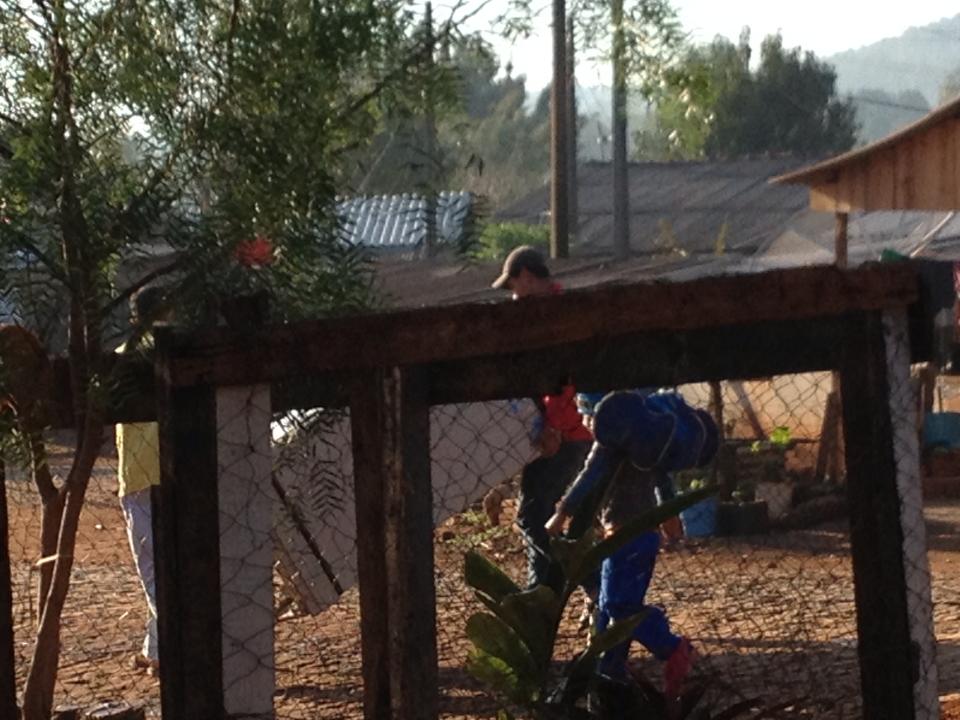 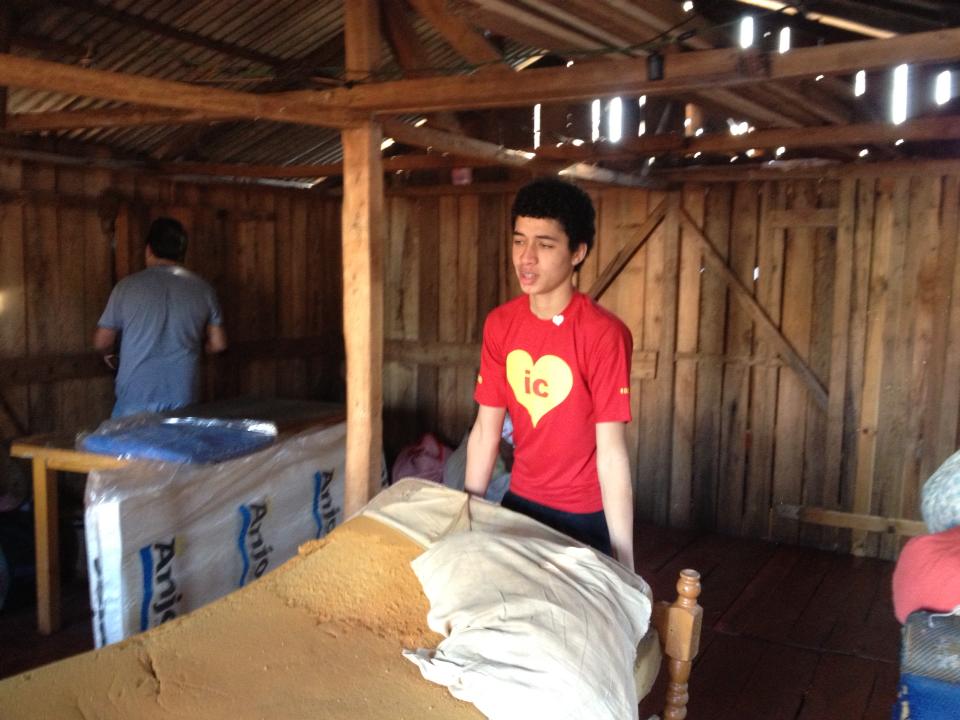 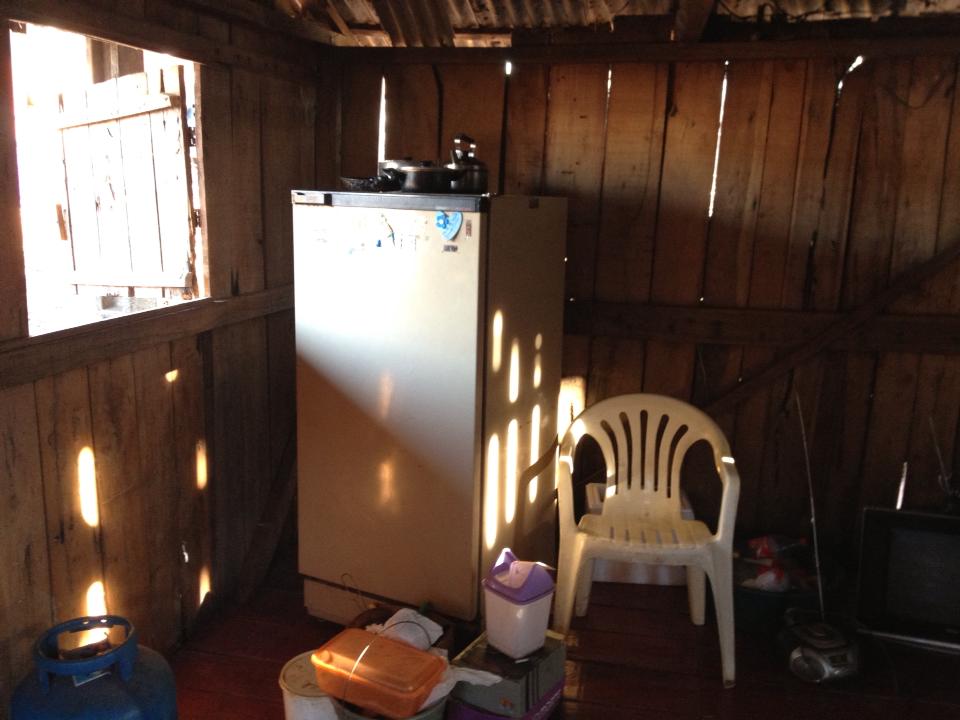